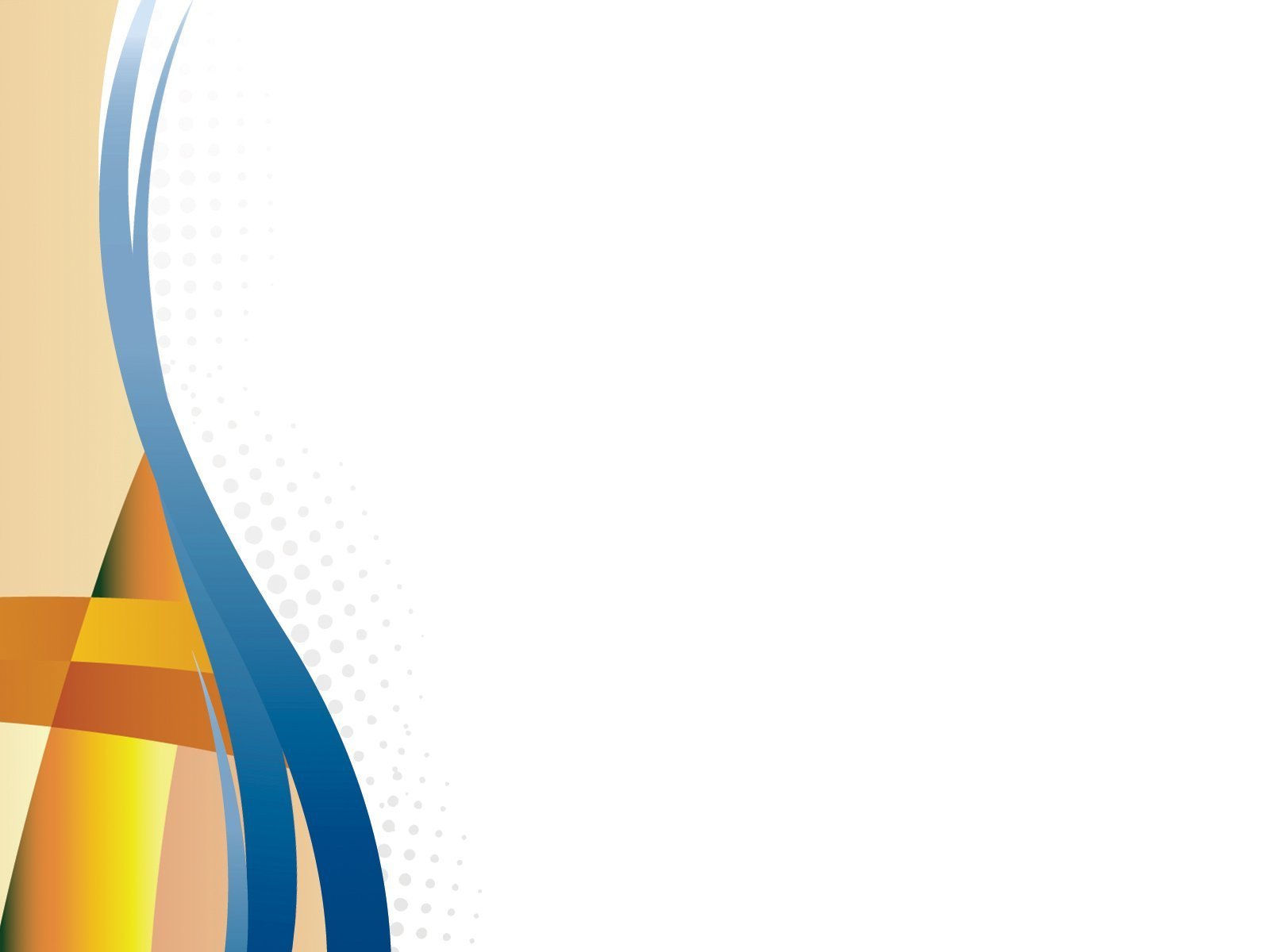 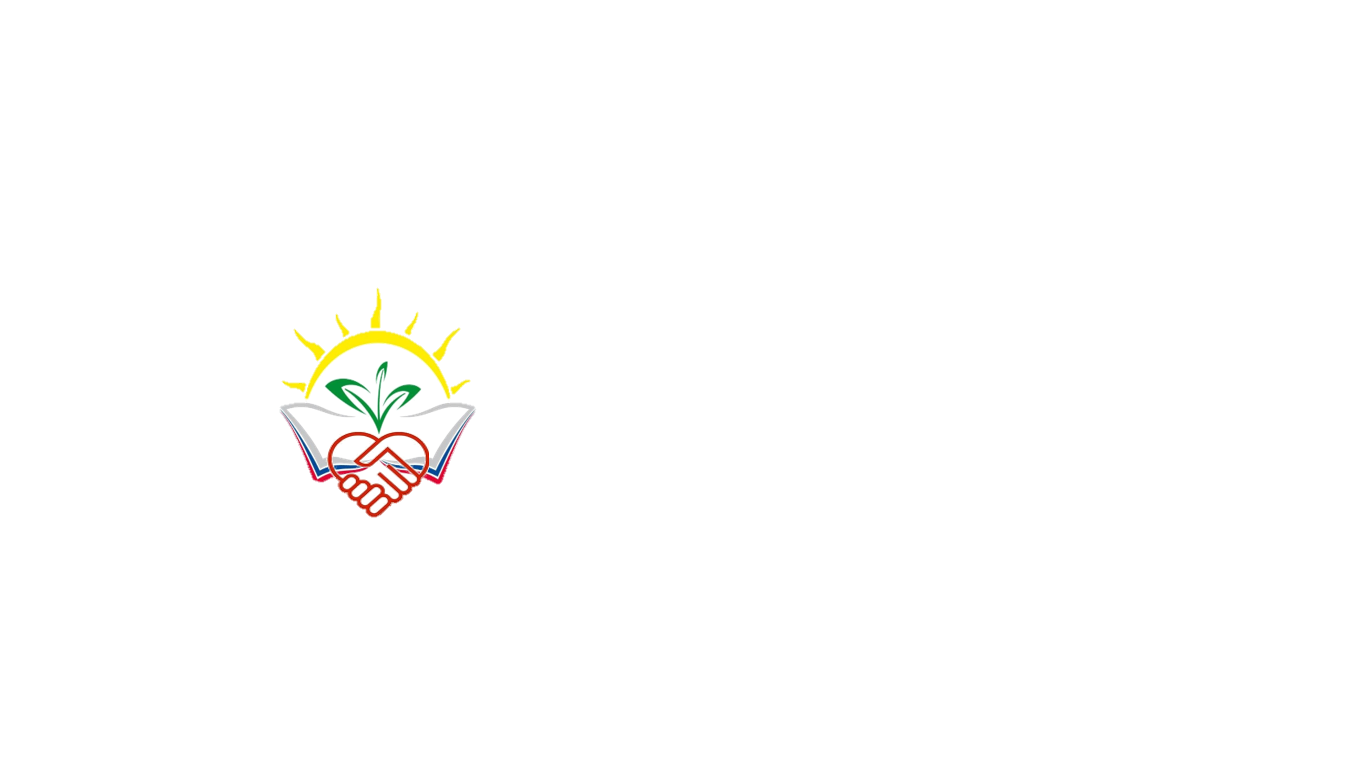 МУНИЦИПАЛЬНОЕ БЮДЖЕТНОЕ ДОШКОЛЬНОЕ ОБРАЗОВАТЕЛЬНОЕ УЧРЕЖДЕНИЕ ЦЕНТР РАЗВИТИЯ РЕБЕНКА – ДЕТСКИЙ САД № 37 МУНИЦИПАЛЬНОГО ОБРАЗОВАНИЯ АБИНСКИЙ РАЙОН
Брифинг как групповая форма работы с родителями (законными представителями) специалистов выездной консультативной службы «Шаг наВстречу» 



Старший воспитатель
МБДОУ ЦРР – детского сада  № 37
Галинская В.А.
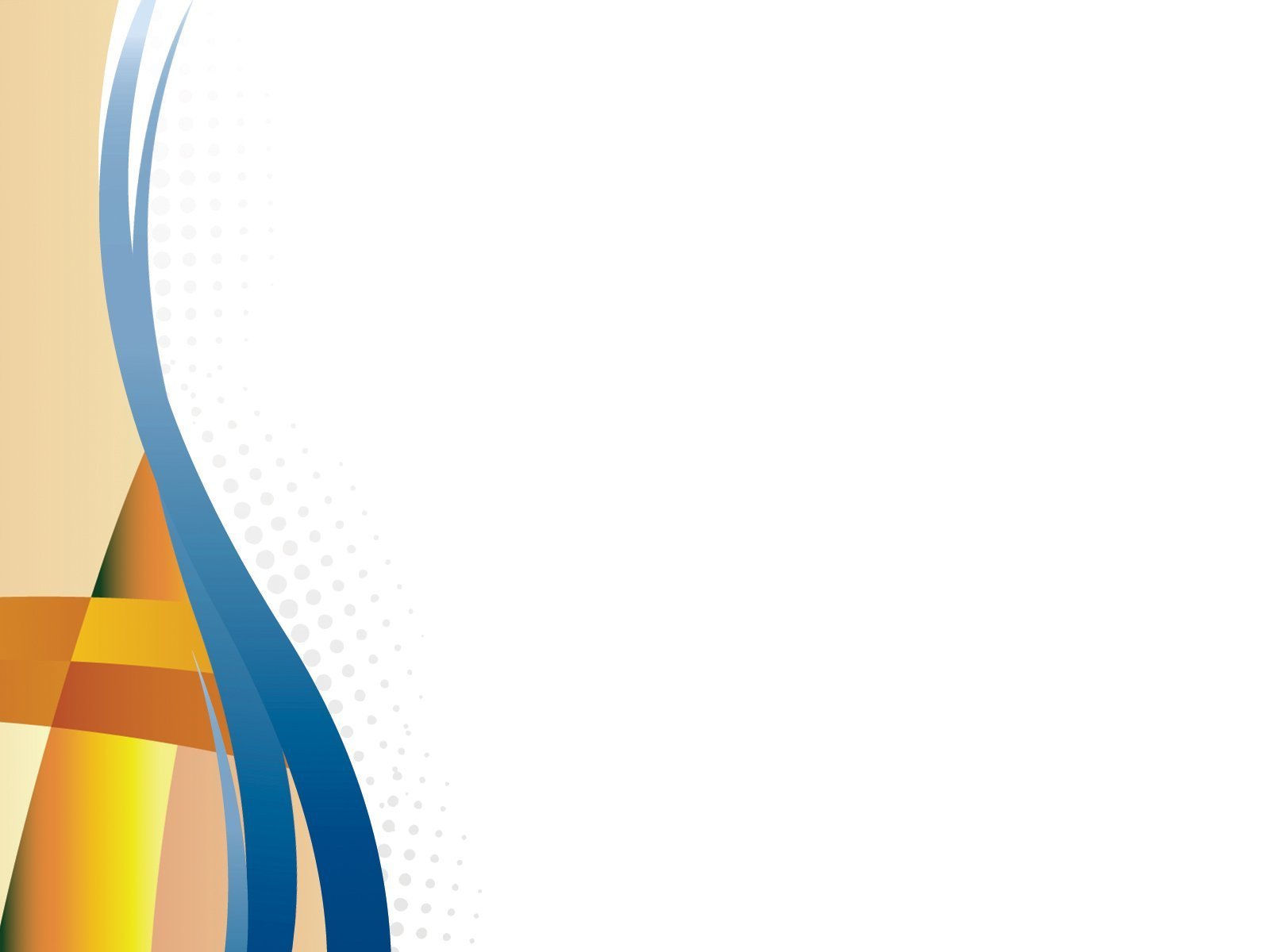 Краевая инновационная площадка
«Организация выездной  консультативной             
службы как форма взаимодействия 
семьи и ДОУ»
Алгоритм работы:
- дата и время приезда специалистов заранее согласовывается через сетевого партнера и сообщается родителям (законным представителям), вывешивается объявление, рассылается информация;
- проводится предварительный опрос родителей с помощью google-формы или в телефонном режиме (по желанию);
- выбор специалистов по запросу родителей, определяется форма работы: индивидуальная, групповая, составляется план-конспект мероприятия.
.
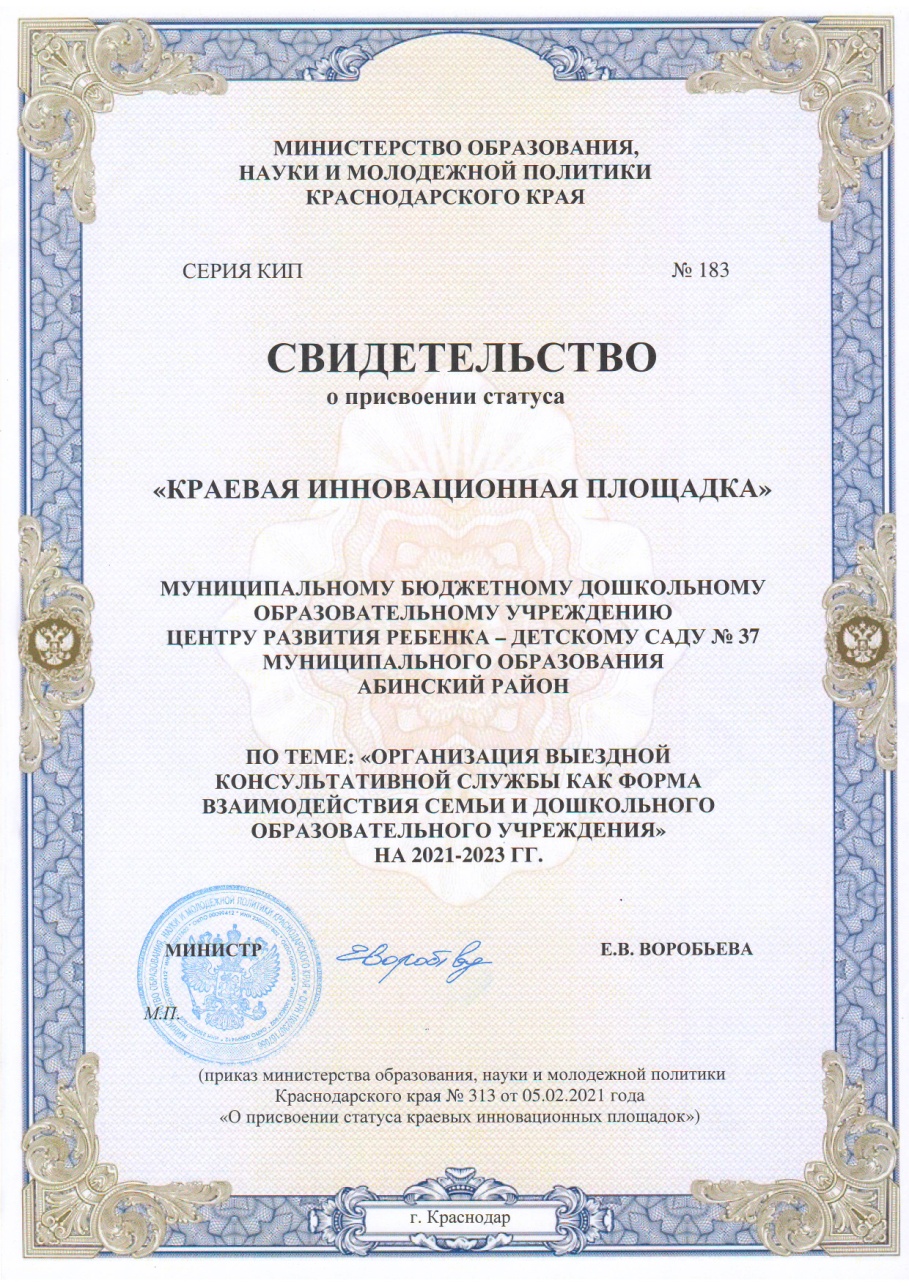 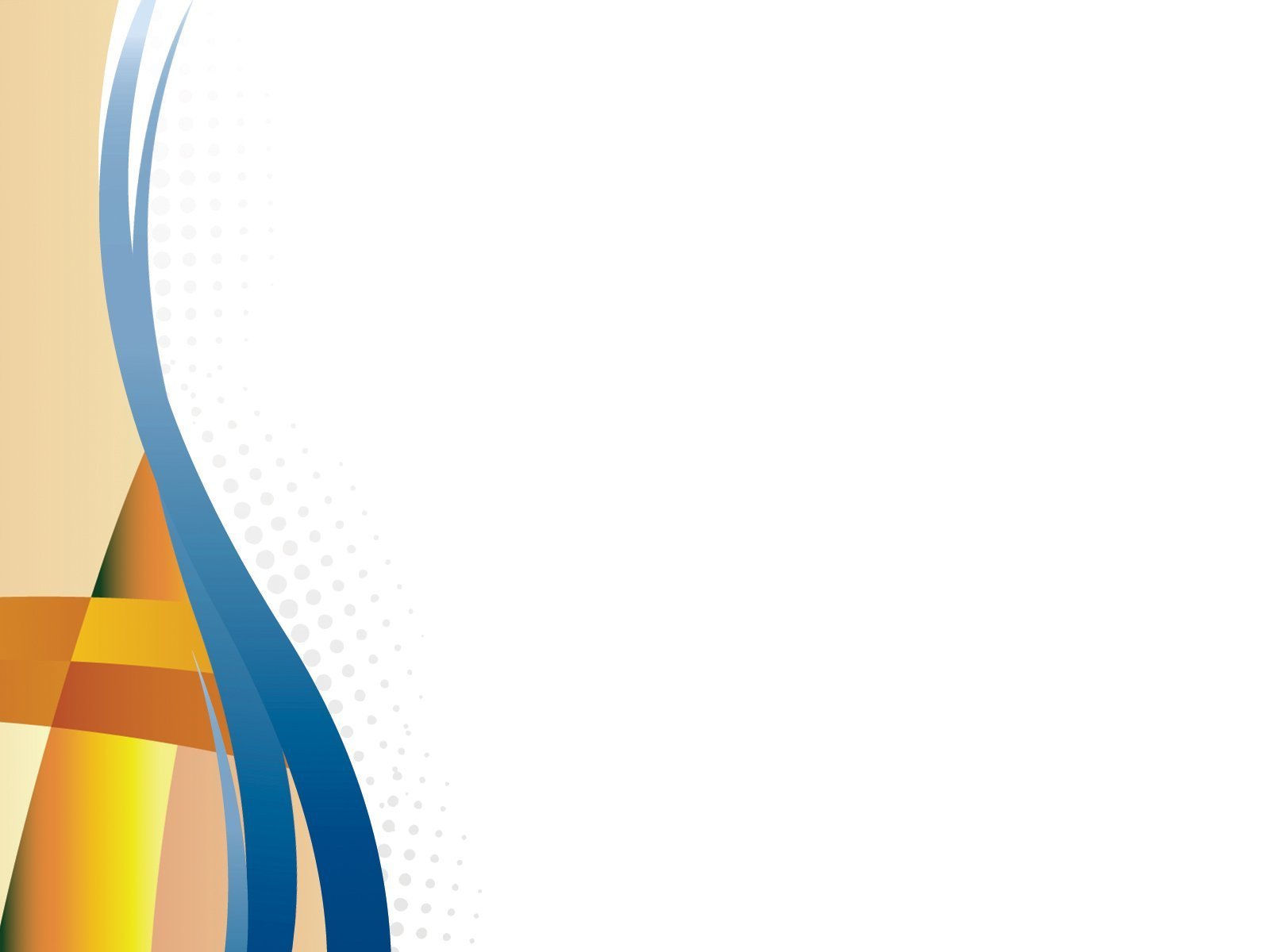 Порядок работы специалистов на выезде:
приветствие родителей (родителя), вступительное слово о  работе Центра консультационной поддержки семьи «Гармония», представление специалистов;

заполнение присутствующими Листа регистрации родителей, где они дают согласие на ведение видео и фотосъемки (отказавшегося родителя не фотографируют и не снимают);

проведение мероприятия: запланированное групповое или индивидуальное консультирование родителей;

при групповой работе, в конце встречи заполнение желающими родителями Бланка обращения на консультацию к специалисту;

подведение итога встречи, рефлексия, обсуждение темы для будущей встречи;

проведение опроса родителей о качестве проведенного мероприятия или консультации (заполняется Лист отзыва в бумажном или электронном варианте через google-форму);

- вручение информационных буклетов, памяток.
.
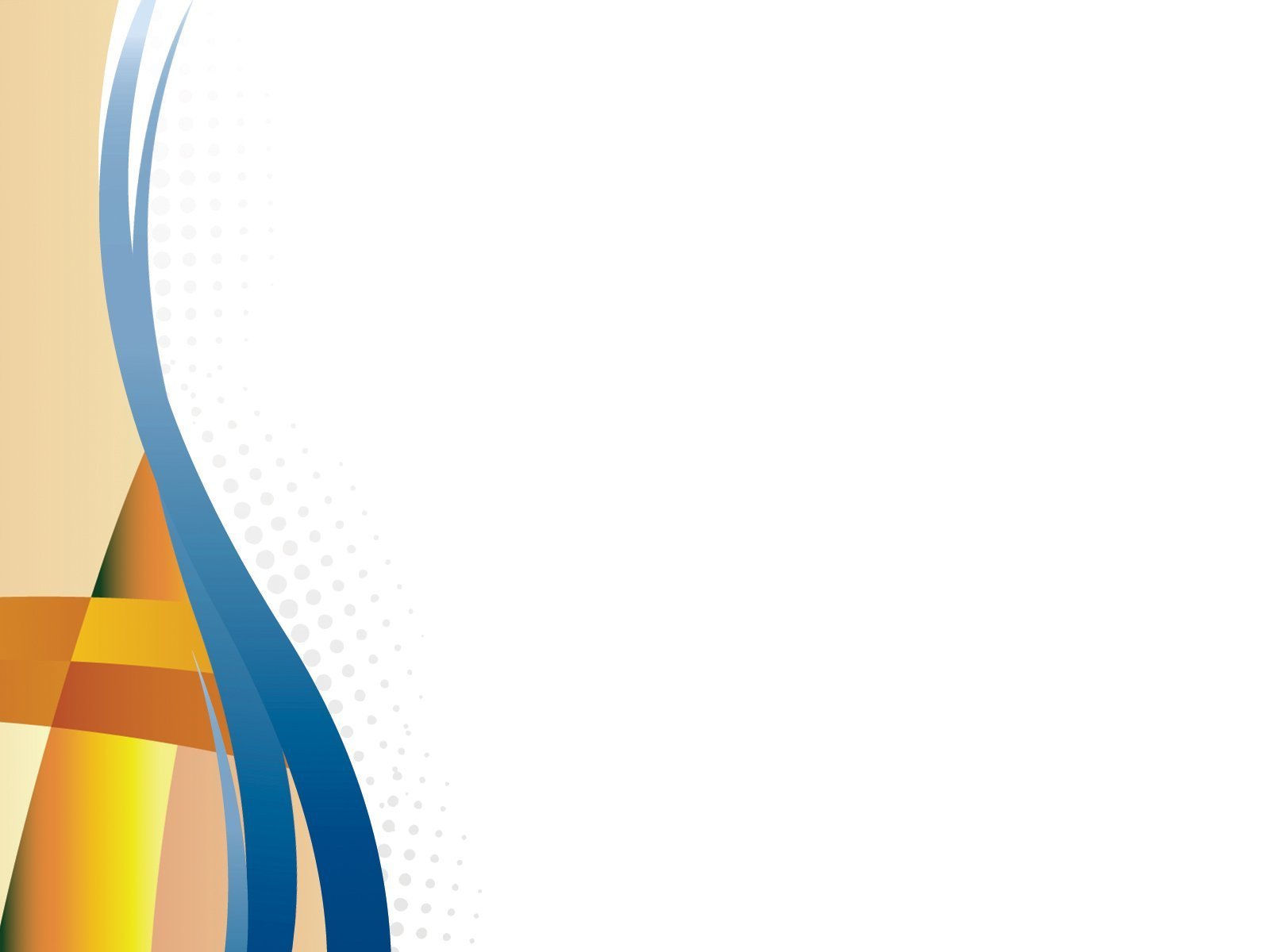 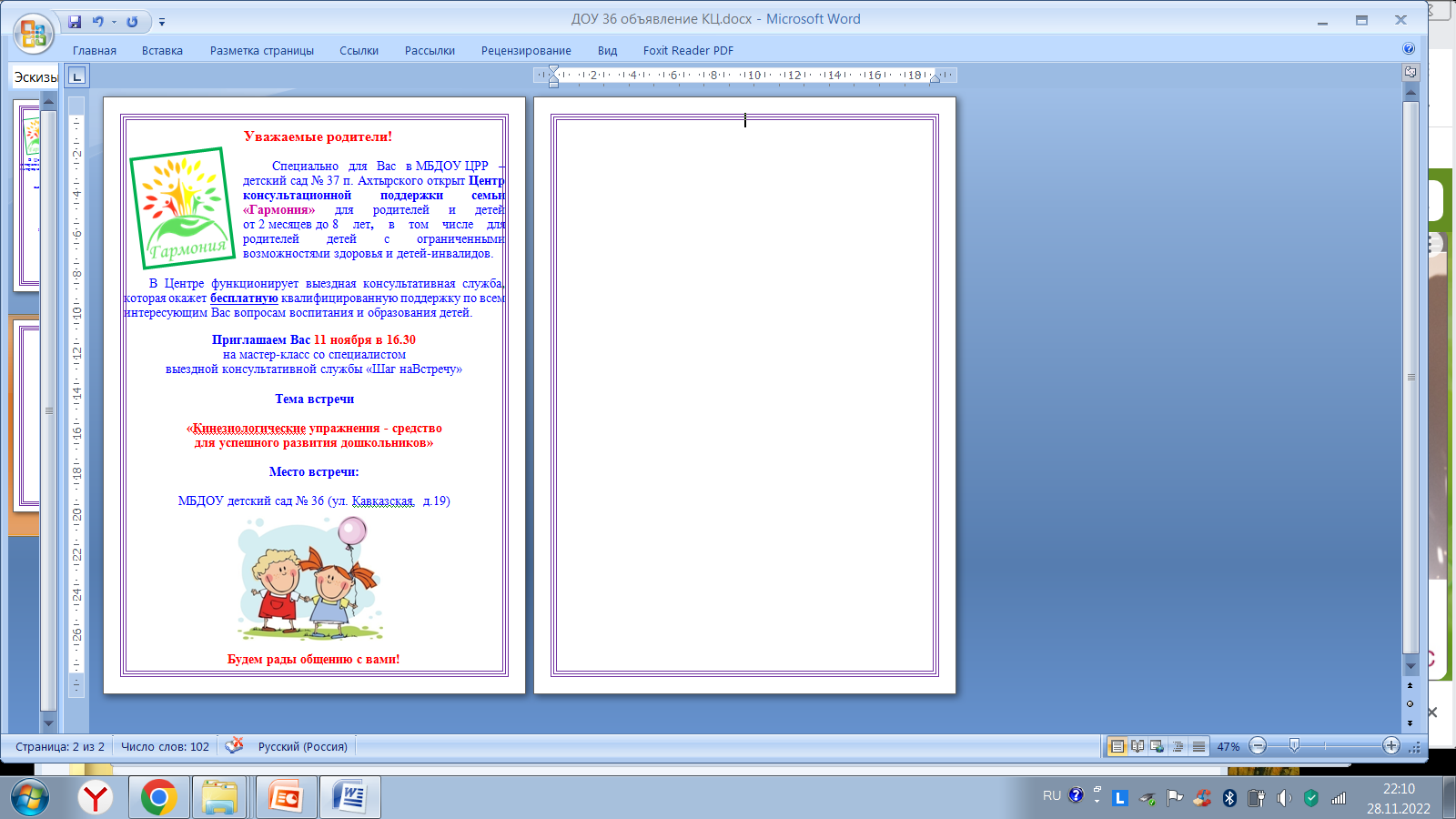 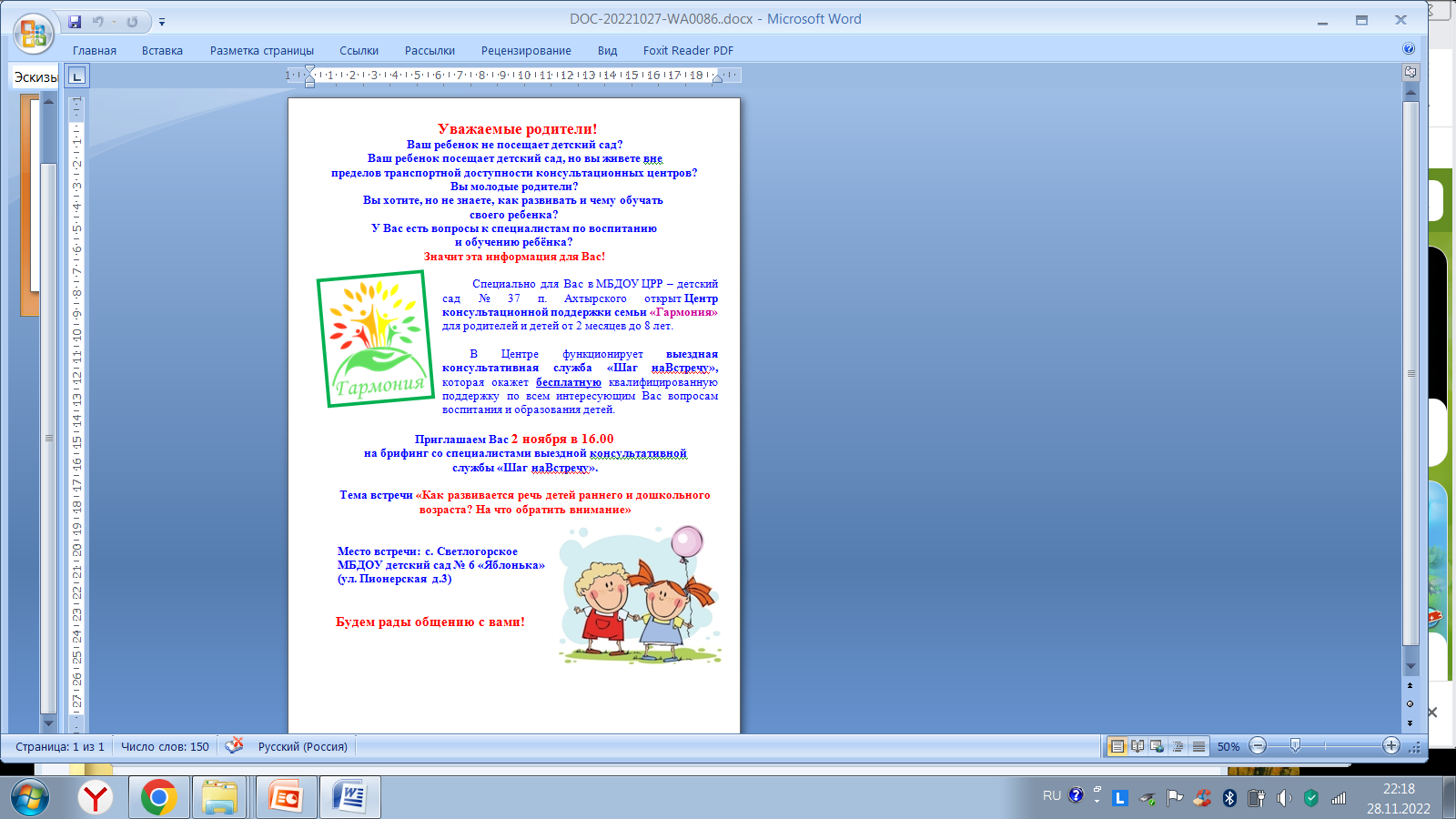 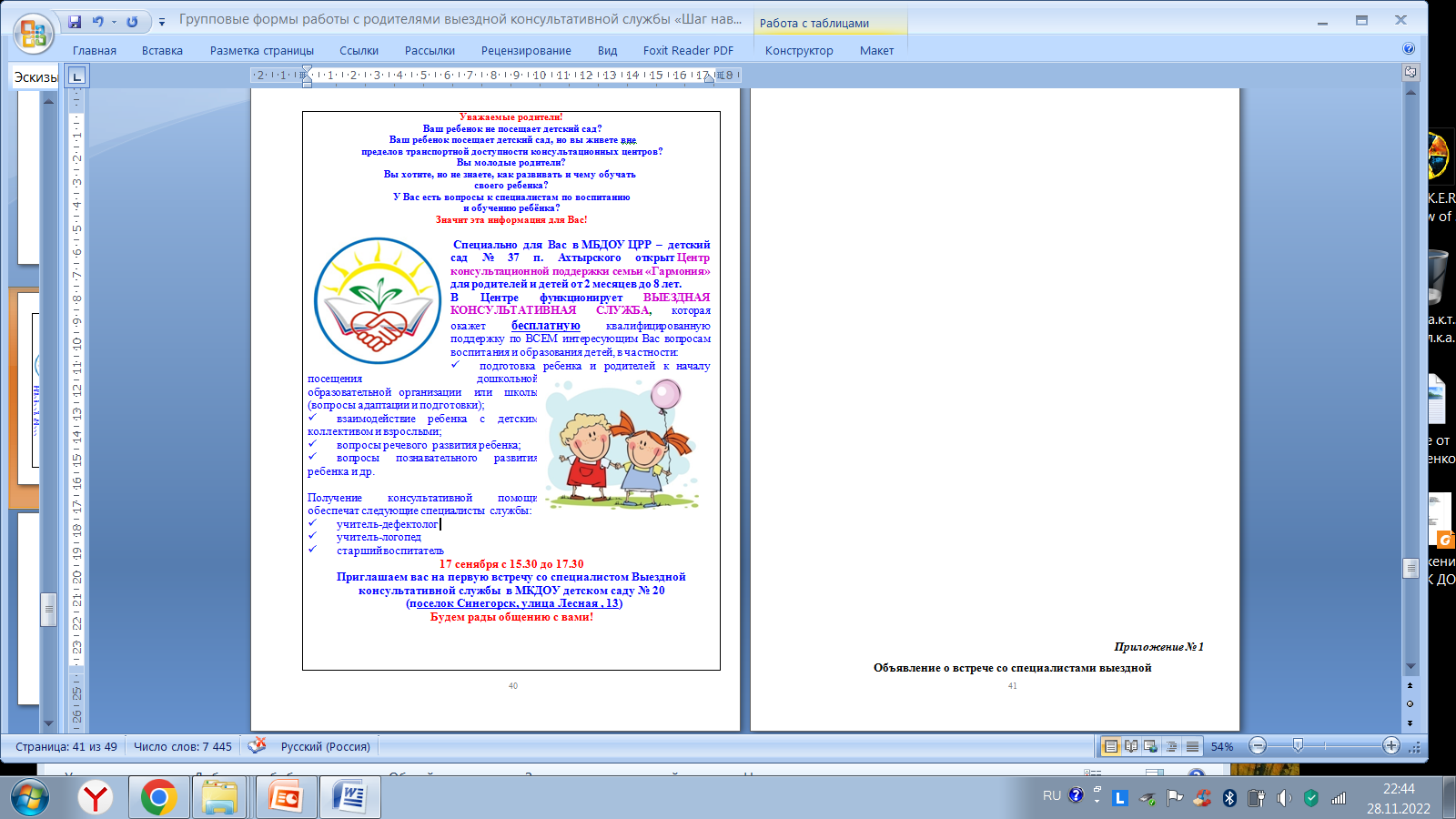 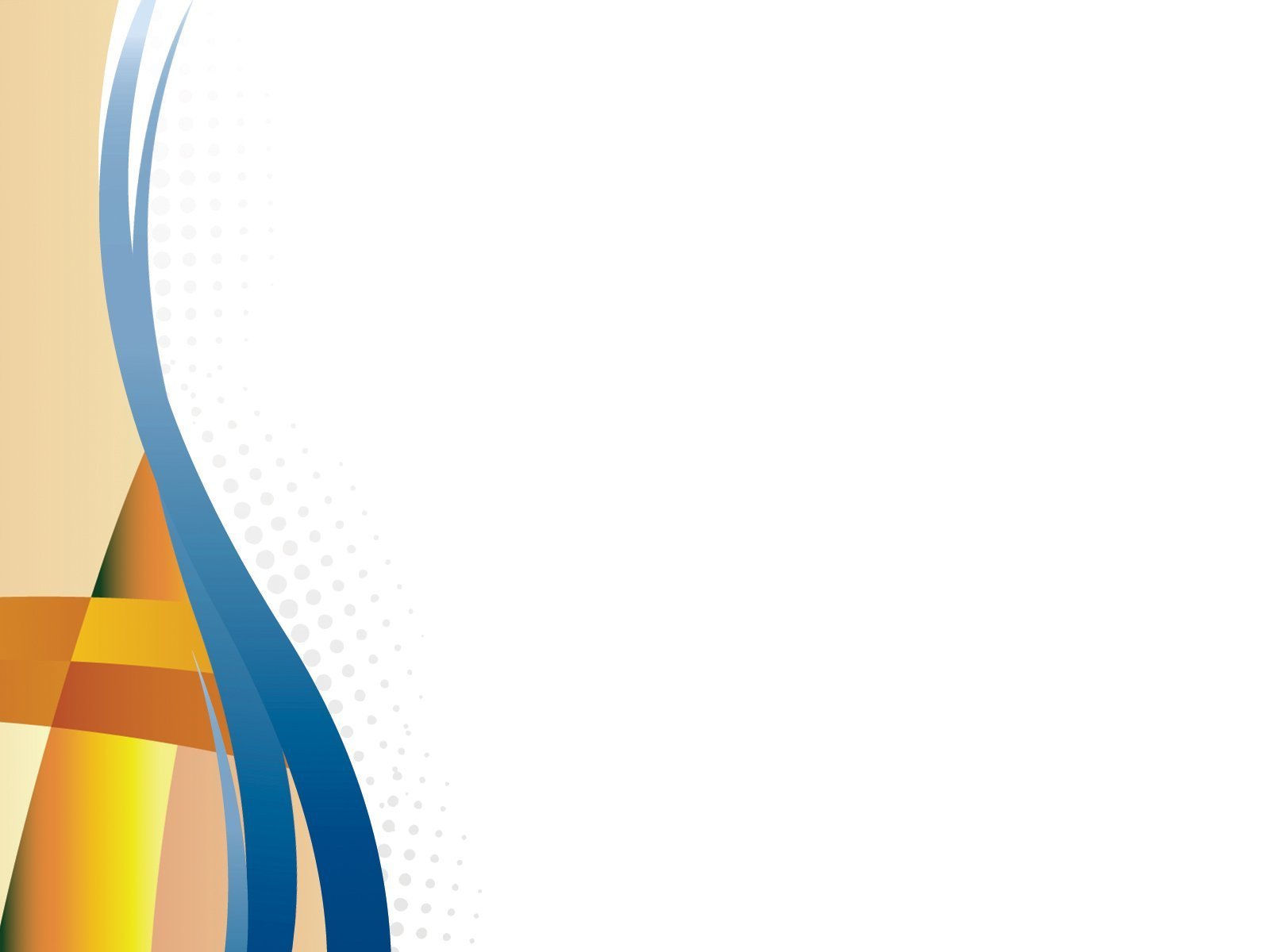 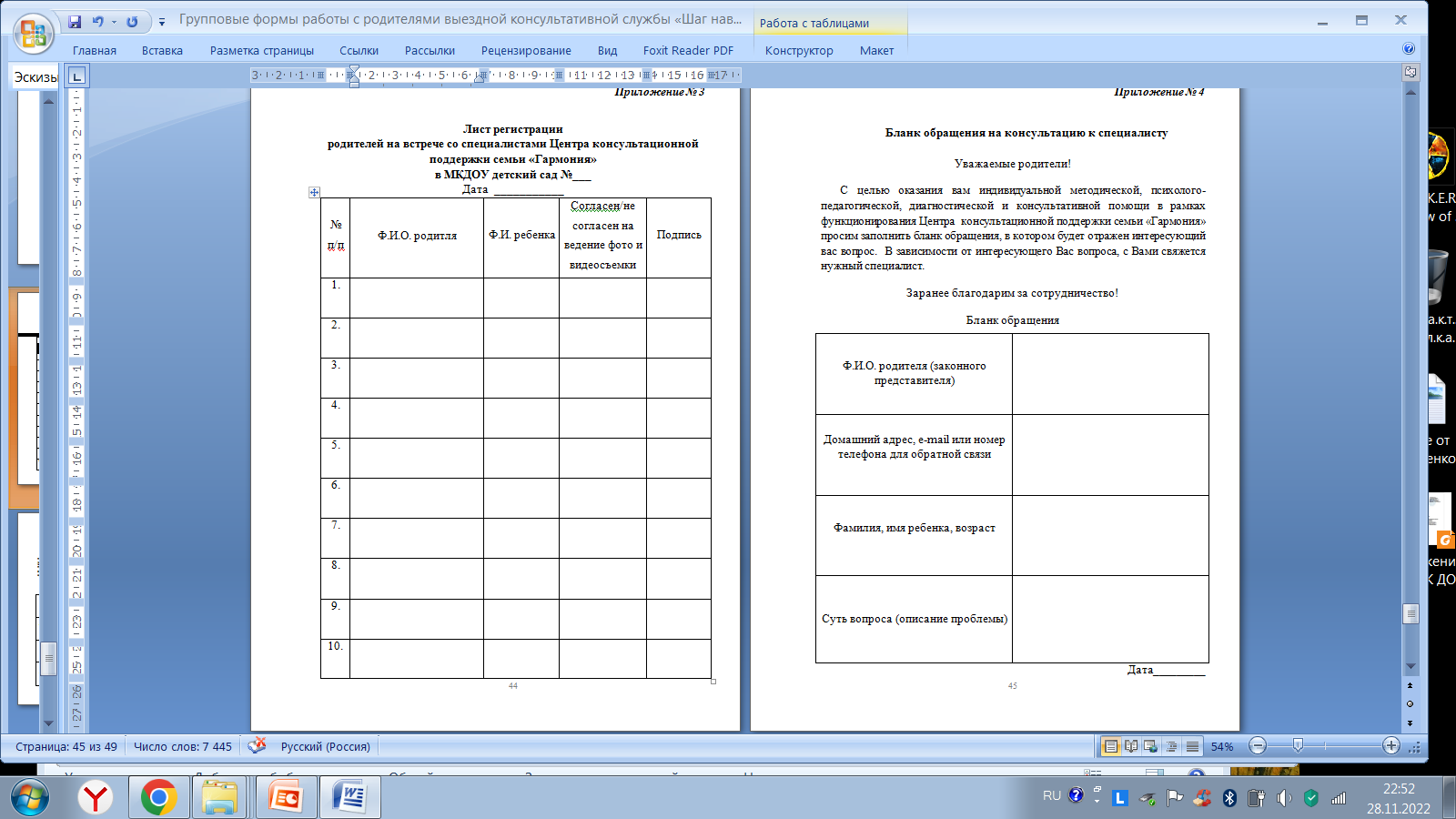 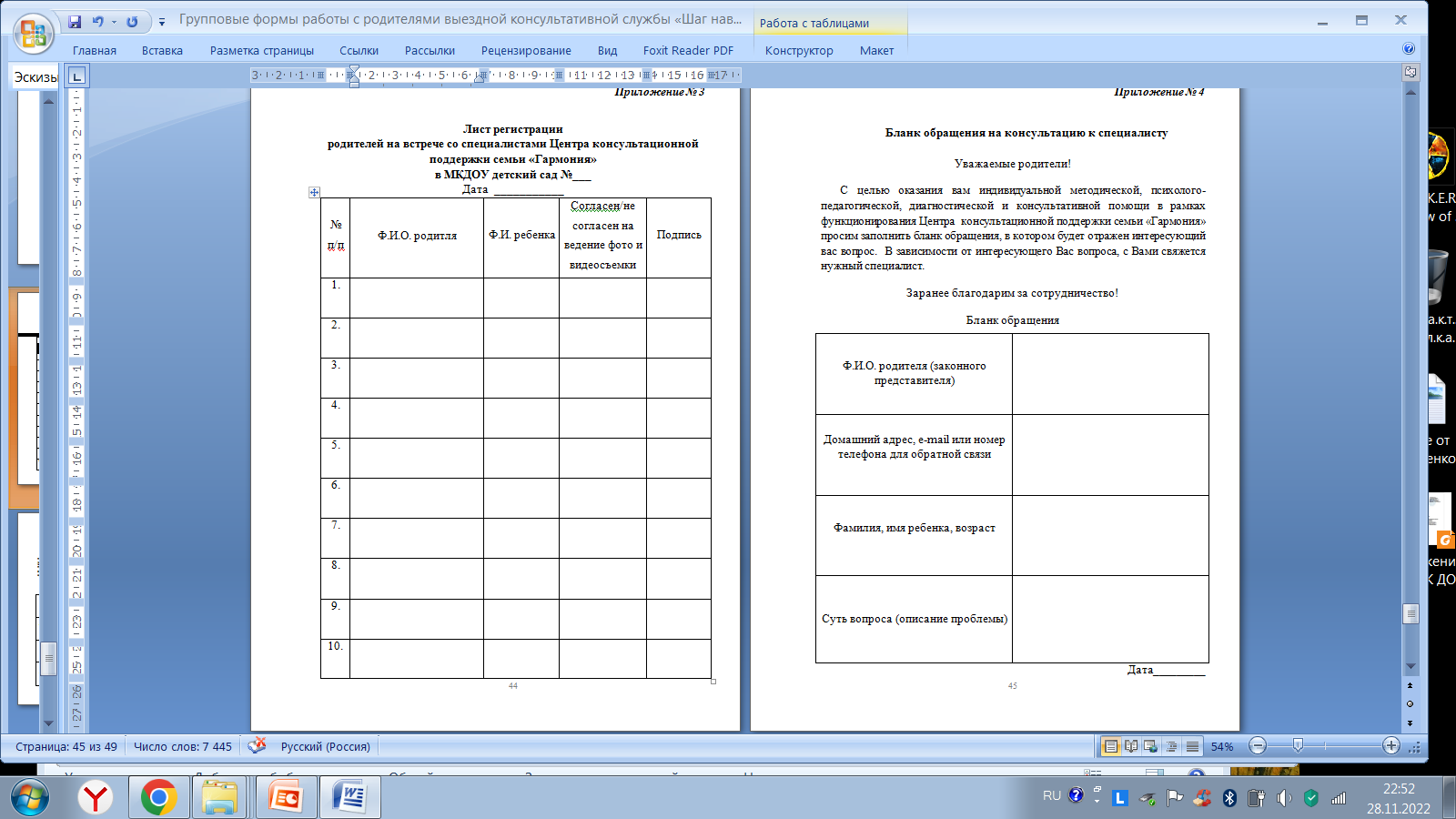 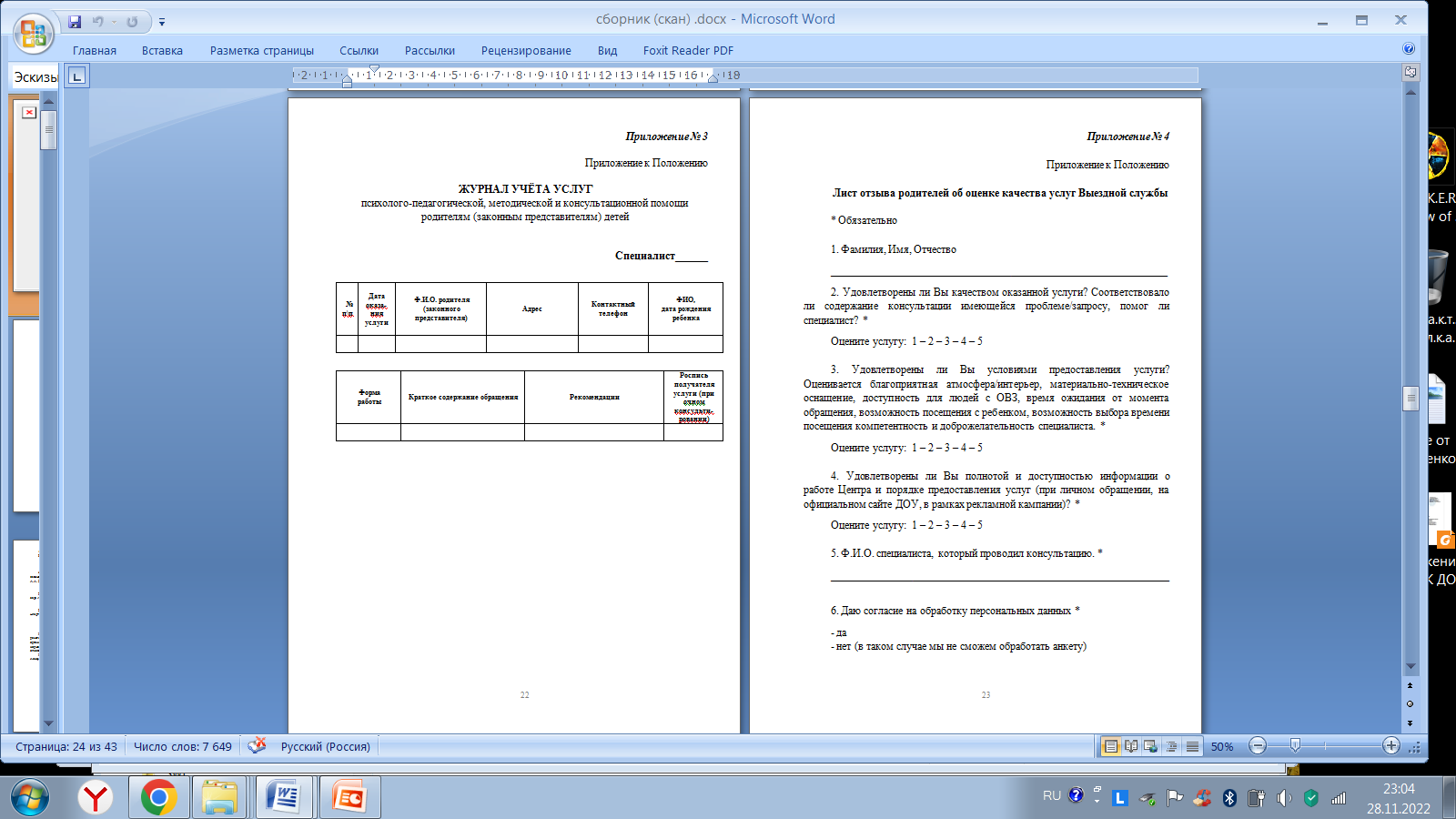 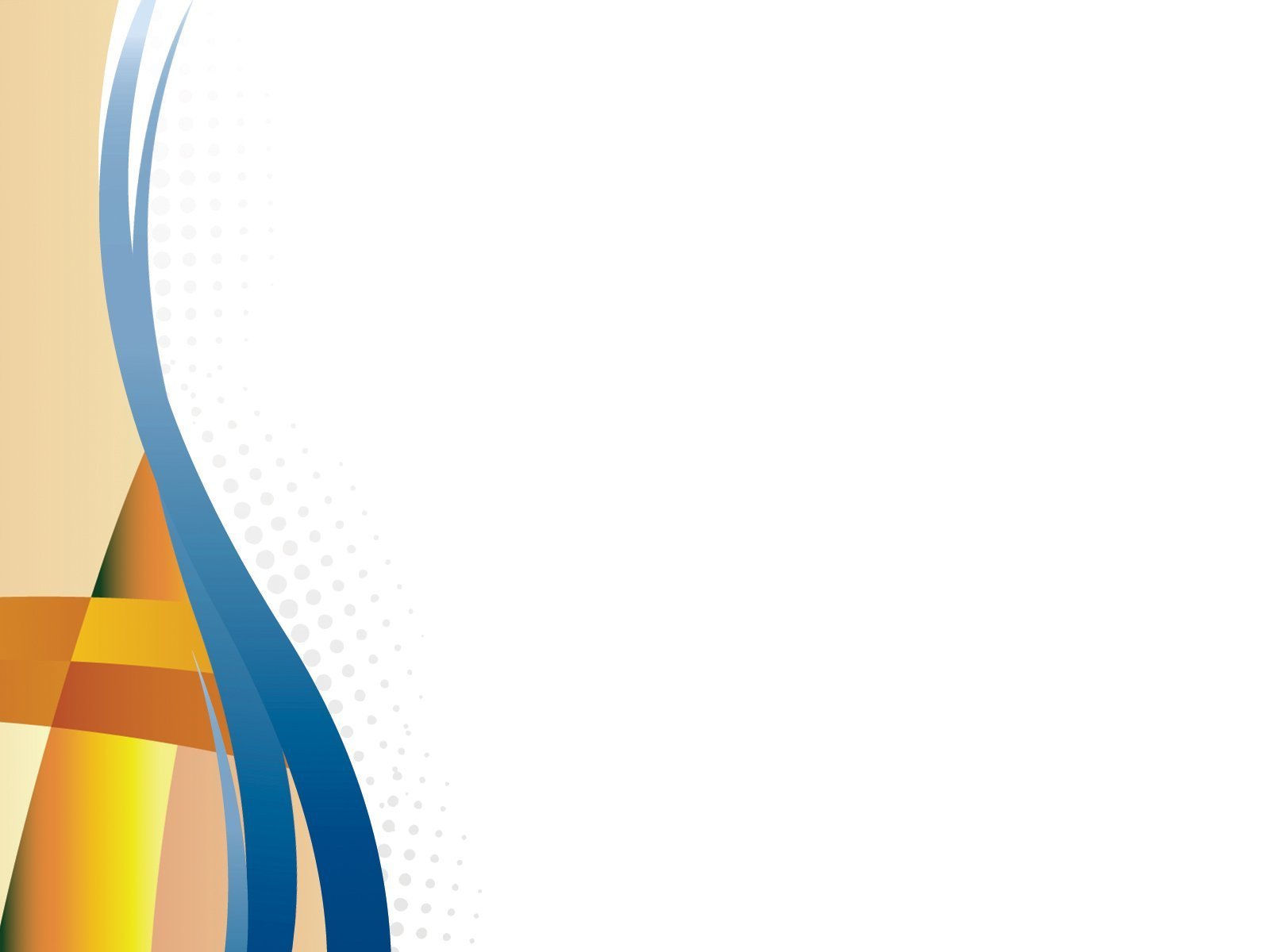 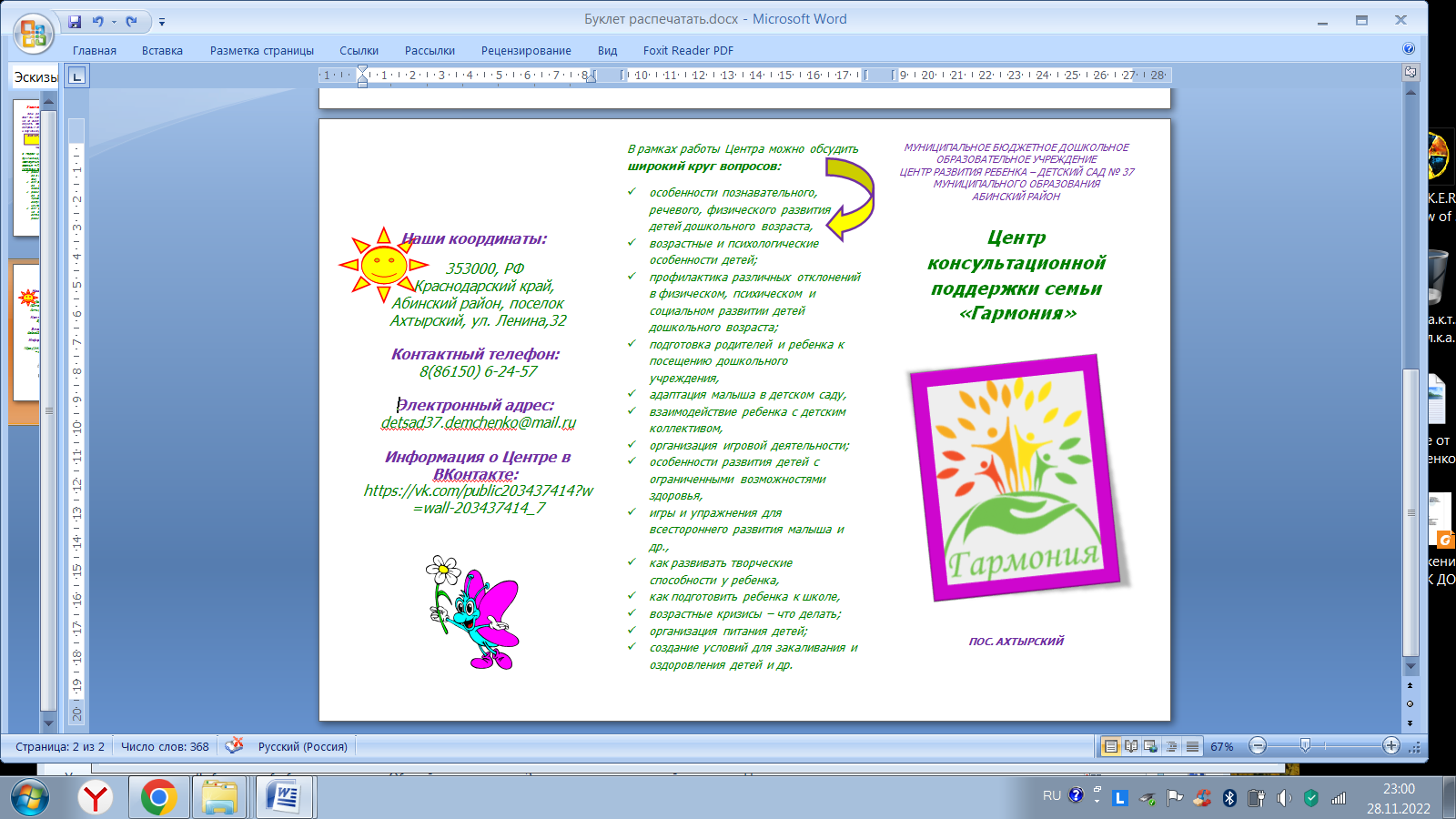 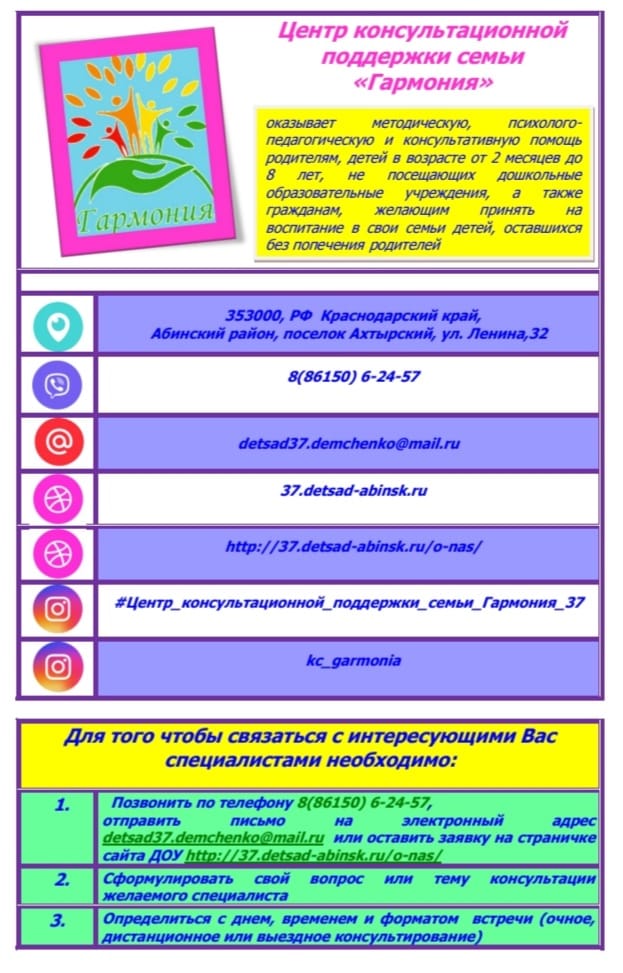 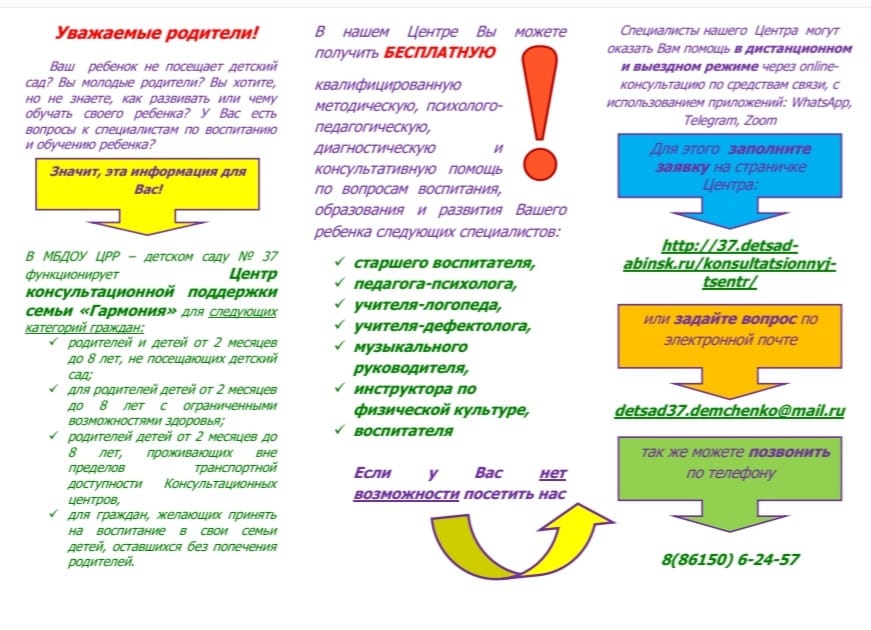 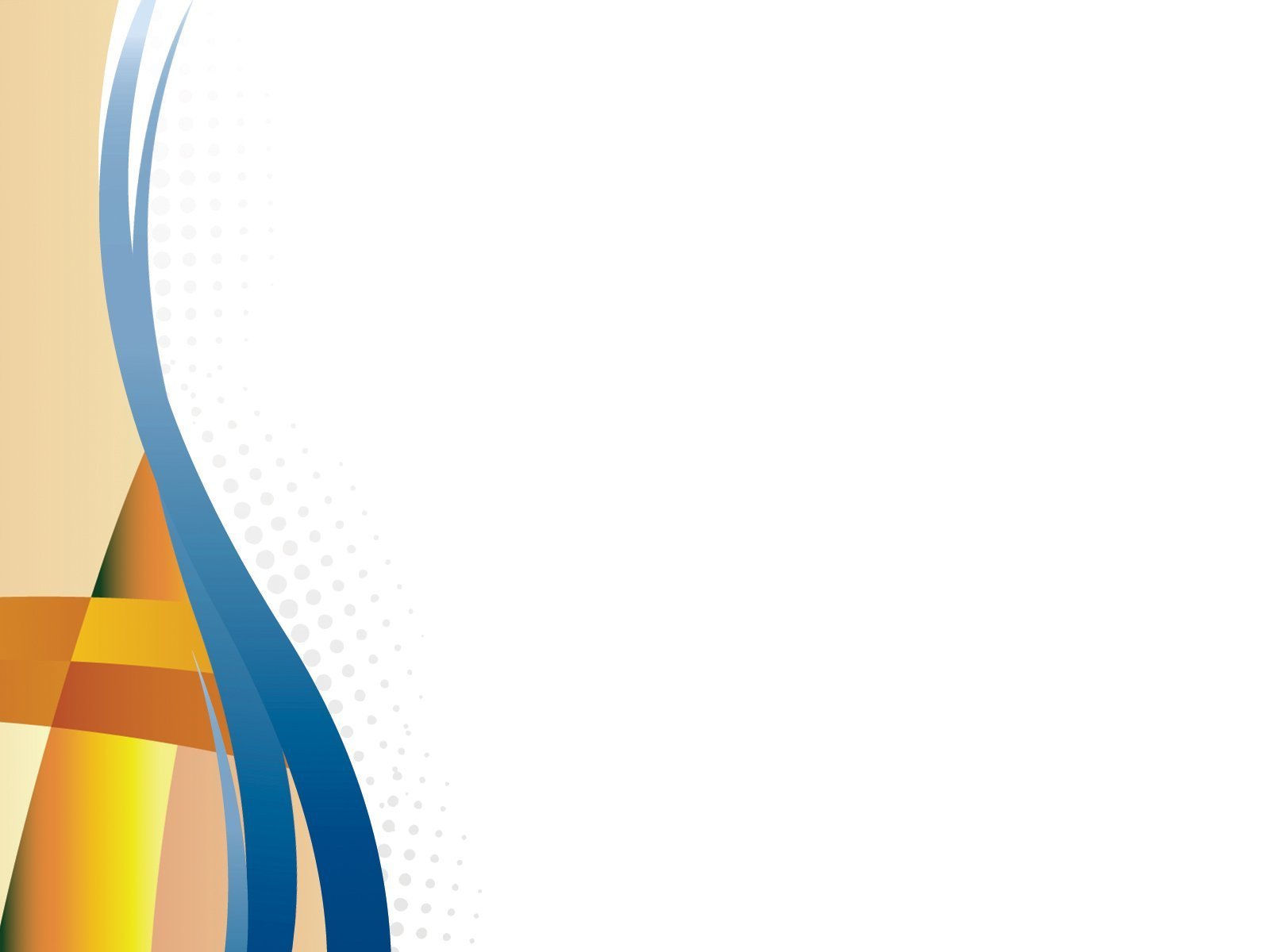 Брифинг – это краткое выступление по одной теме и прекрасная возможность получить полную и достоверную информацию из «первых рук» специалиста, задать уточняющие вопросы.

Алгоритм проведения брифинга:

1. приветствие, представление выступающего,
2. объявление темы: 1-2 мин.,
3. выступление: 5-10 мин.,
4. ответы на вопросы присутствующих: 15-20 мин.,
5. Заключение (краткое подведение итога): 1-2 мин.
     Итого – не более 30 мин.
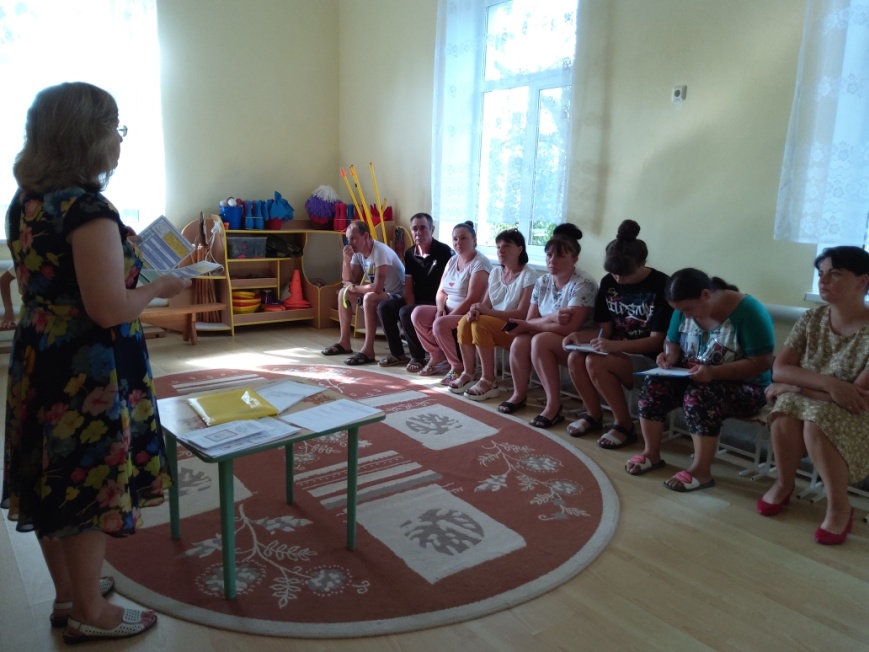 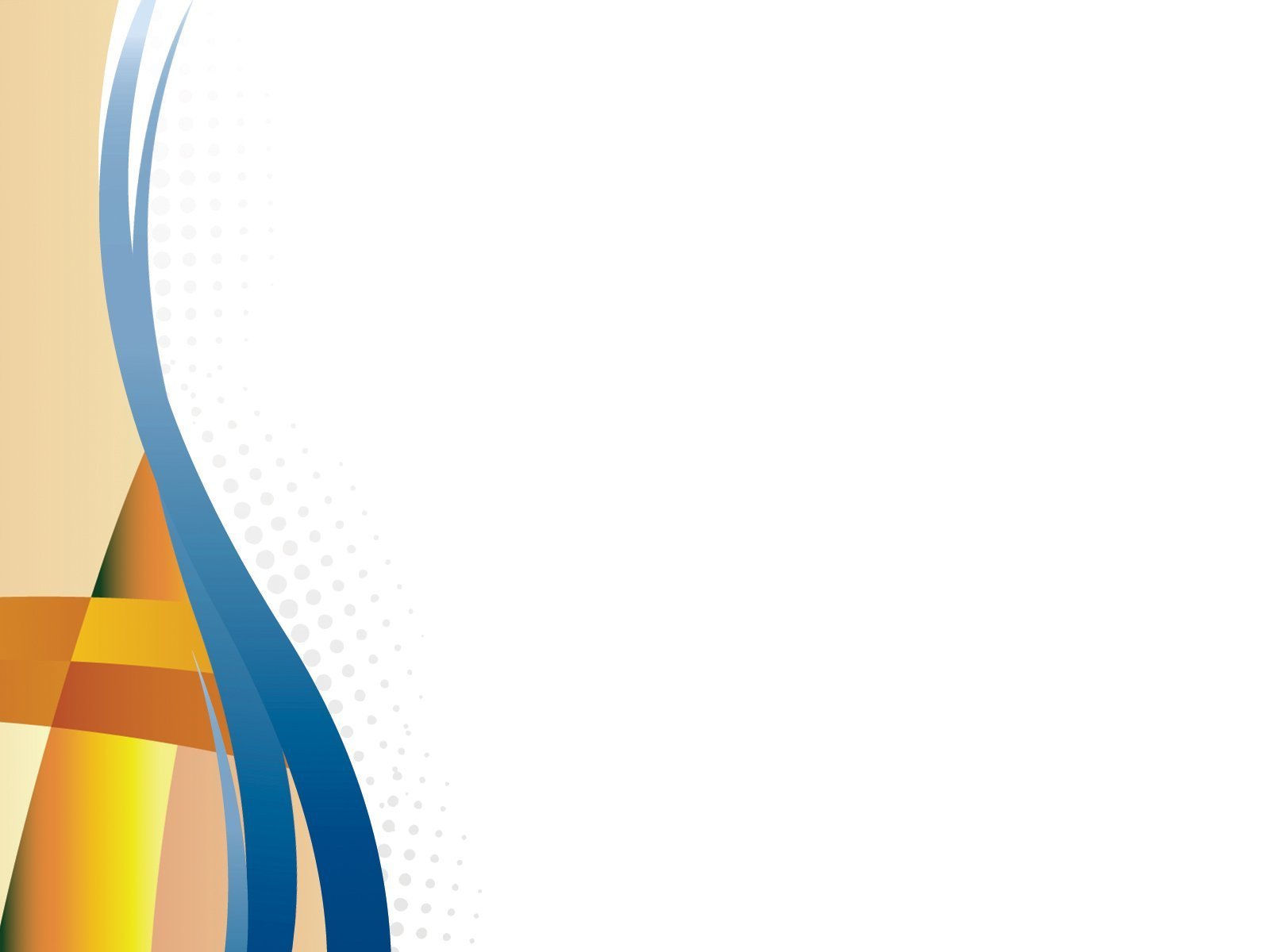 Правила проведения брифингов:

1. Определить тему, цель.
2. Подготовить раздаточный материал.
3. Продумывать подробно сценарий хода брифинга.
4. Приветствовать родителей, представить участников, познакомить с планом мероприятия.
5. Использовать короткие доклады и демонстрацию любого наглядного материала.
6. Использовать логически
 последовательную 
аргументацию.
7. Запланировать достаточно 
времени на вопросы.
8. Отслеживать 
продолжительность брифинга.
9. Стараться быть искренне доброжелательным по отношению ко всем 
присутствующим.
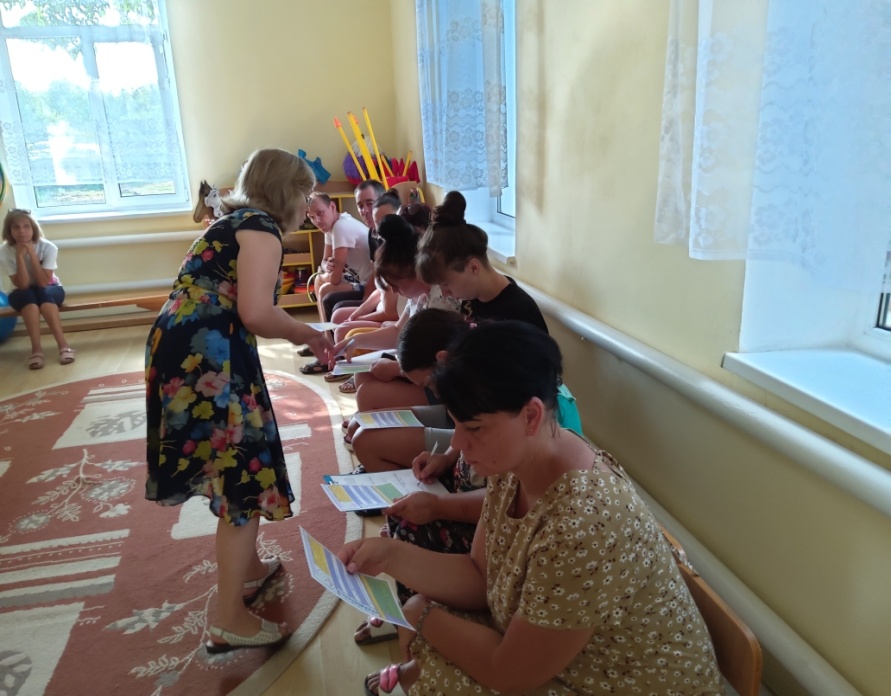 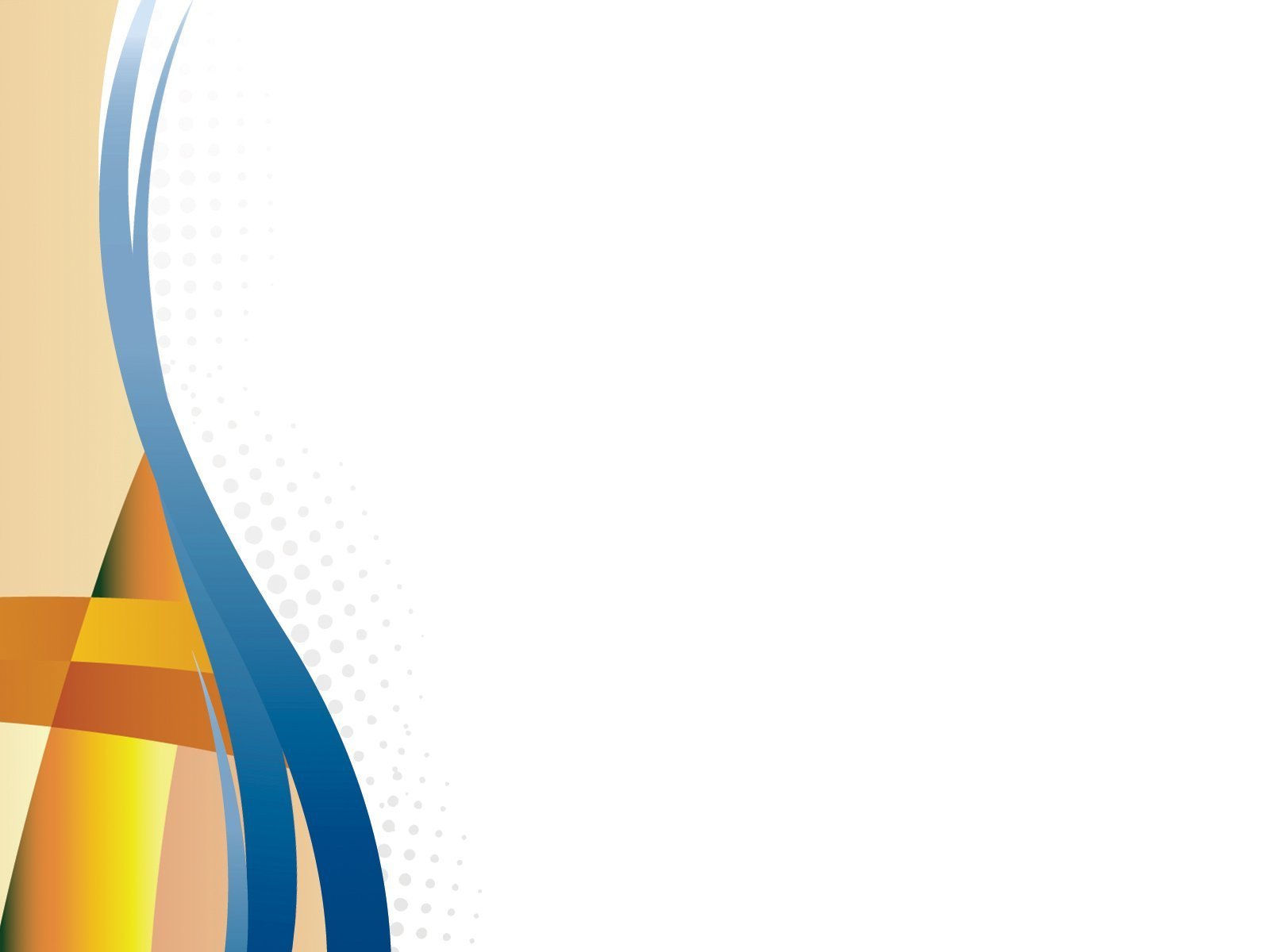 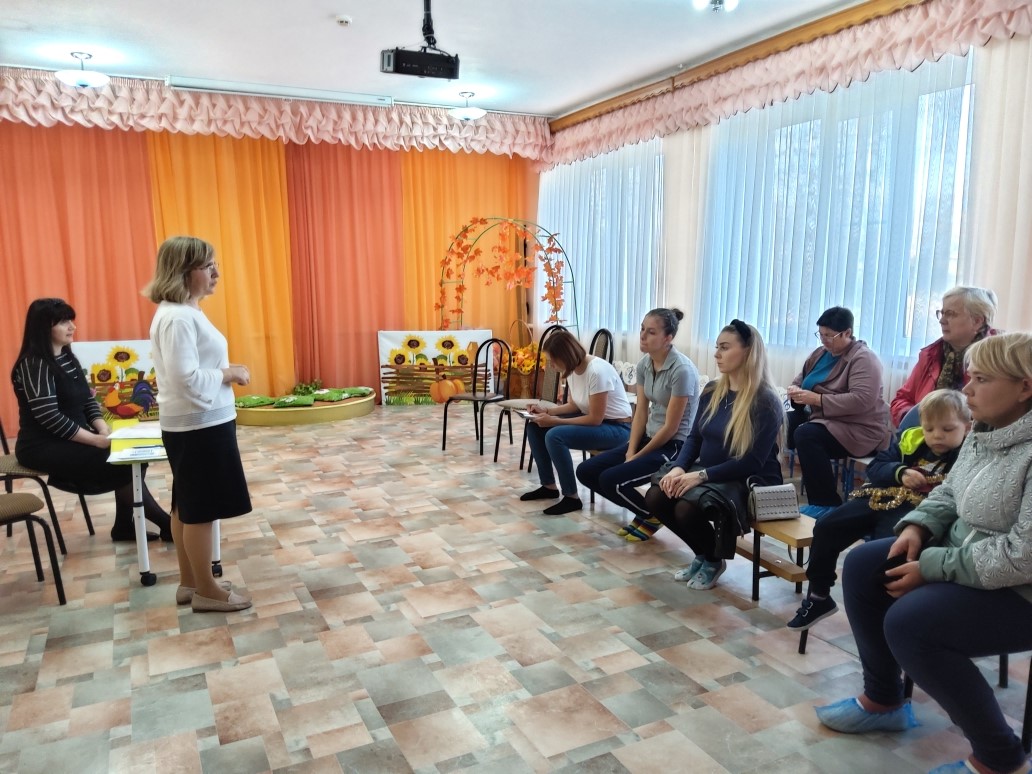 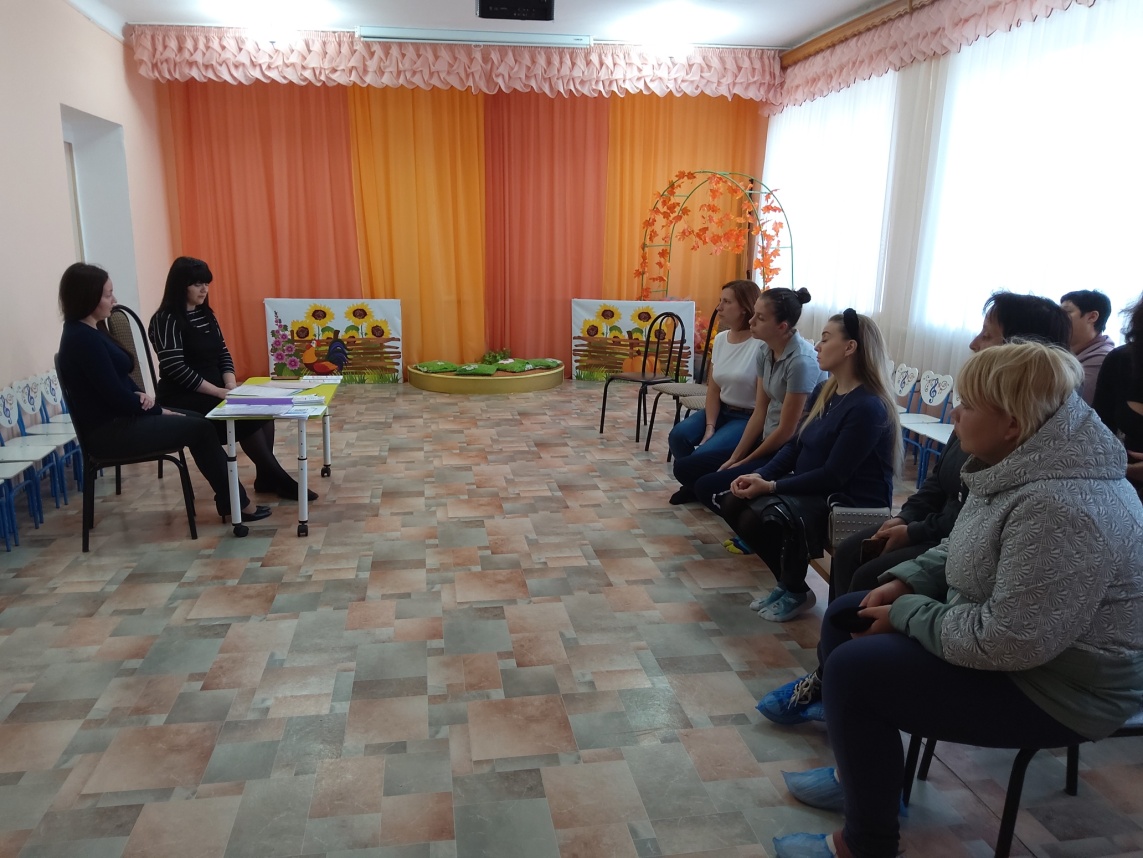 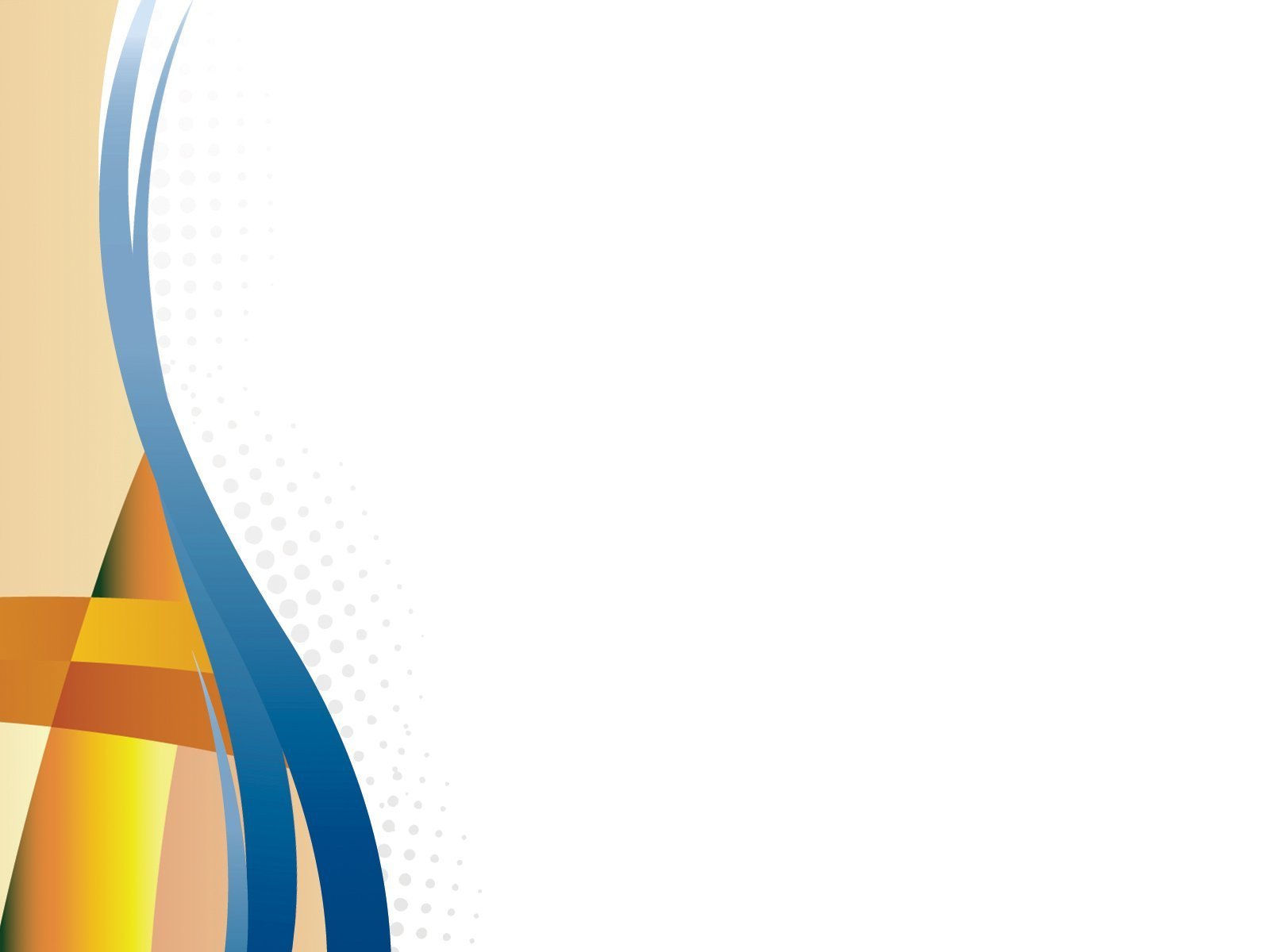 Благодарю за внимание!